Houston police departmentPUBLIC SAFETY COMMITTEEfy25 Budget amendmentS6th CADET CLASS
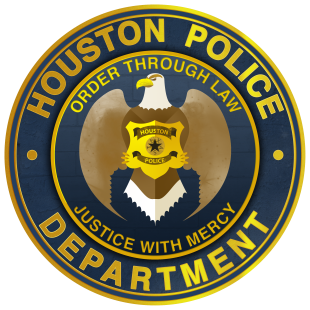 J. Noe Diaz, Chief of Police
Patricia cantu, assistant chief
Rhonda Smith, CFO & Deputy Director
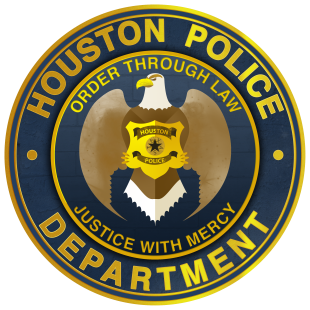 Budget Amendment
6th CADET CLASS

The Administration has approved a 6th HPD Cadet class in FY25 and has provided $2.7M in the General Government Fund
2
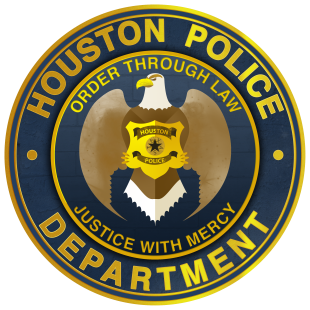 HPD Cadet Classes (2023 to Present)
*6th class
3
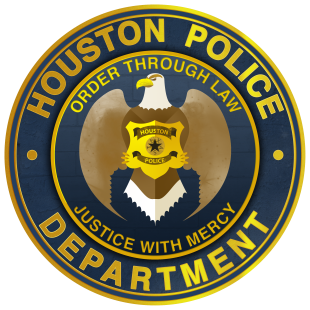 Historical Perspective
4
[Speaker Notes: Optically, each line going across represents a population change of 50,000 compared to an officer change of 50.

Although the population of Houston has significantly increased over the past 25 years, HPD’s workforce has seen a steady decline.  Staffing constraints have reduced our classified staffing level to 5,166 compared to highest peak of 5,470 in 1998. Our Civilian workforce, who are also critical strategic partners, has also declined to 870 compared to 1,738 in 2009. 
 
The projected beginning classified headcount for FY2025 is estimated to be 5,204, with plans for five cadet classes annually from FY2025 to FY2027 included in the budget. Considering regular attrition rates, it is expected that HPD will have 5,321 classified officers by the end of FY2025. Moving forward, assuming an average attrition rate of 240 per year from FY2025 to FY2027 and the full enrollment of HPD cadet classes, the anticipated classified headcount is projected to reach 5,591 by the conclusion of FY2027.]
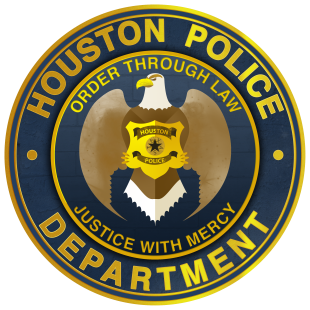 Graduating Cadets vs. Attrition
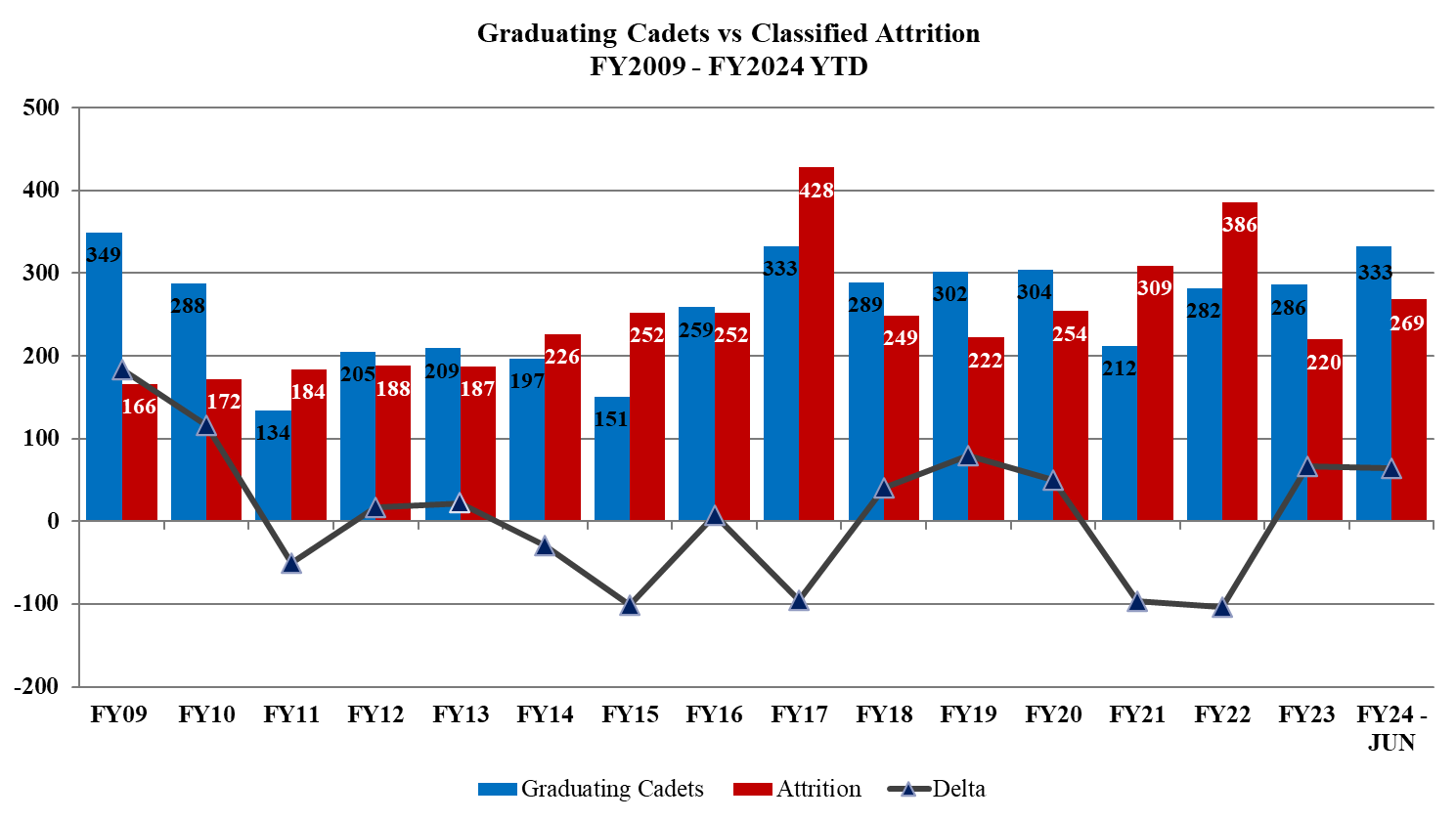 5
[Speaker Notes: Note: HPD has not returned to its headcount of 5,470 Classified Personnel (1998) despite the increase in the City’s population. The department forecasted annual attrition rate is 240. 

This slide displays the annual classified attrition since FY09 when compared to the number of graduating cadets for each year. 

As you can see, HPD is slowly netting positive the last couple of years, FY23 – 66 and YTD FY24 - 29 after facing a huge net decrease in FY21 – (97) and FY22 – (104).  

Fiscal	Graduating
Years	Cadets	Attrition	Delta
FY09 	349 	166 	183 
FY10 	288 	172 	116 
FY11 	134 	184 	(50)
FY12 	205 	188 	17 
FY13 	209 	187 	22 
FY14 	197 	226 	(29)
FY15 	151 	252 	(101)
FY16 	259 	252 	7 
FY17 	333 	428 	(95)
FY18	289 	249 	40 
FY19	302 	222 	80 
FY20	304 	254 	50 
FY21	212 	309 	(97)
FY22	282 	386 	(104)
FY23	286 	220 	66 
FY24 - JUN	333 	269 	64 


Classified Headcount includes EACs(3), and ACs(9)
COP is considered a Civilian]
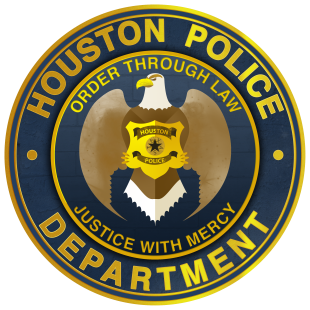 Summary of Staffing Levels
6
[Speaker Notes: Note: HPD has not returned to its headcount of 5,470 Classified Personnel (1998) despite the increase in the City’s population. The department forecasted annual attrition rate is 240. 
The provided data highlights the significant staffing challenges faced by the Houston Police Department (HPD) despite a growing population in the city. Here is a summary and analysis based on the provided information:

Current Staffing Levels (as of March 31, 2024):
Classified Officers: 5,166 (compared to a peak of 5,470 in 1998)
Civilian Workforce: 870 (compared to 1,738 in 2009)

Projected Classified Officer Headcount:
Beginning of FY2025: 5,211
End of FY2025: 5,386 (considering regular attrition rates and planned cadet classes)
End of FY2028: 5,641 (assuming full enrollment of planned cadet classes and an average attrition rate of 240 officers per year)

Ideal Staffing Levels:
Classified Officers: Between 6,500 and 7,000

4. Analysis and Projections
Current Trends:
The HPD workforce has been declining over the past 25 years, with a noticeable decrease in both classified officers and civilian staff.
Despite a projected increase in classified officers by the end of FY2028, the department will still fall short of the ideal number of officers.
Cadet Classes and Attrition:
The budget includes plans for five cadet classes annually from FY2025 to FY2028.  FY25 has 6 cadet classes.
Regular attrition is expected to be around 240 officers per year.
With these factors, the projected increase to 5,641 officers by FY2028 still leaves a significant gap to reach the ideal range of 6,500 to 7,000 officers.

5. Recommendations
Additional Cadet Classes:
Introducing an additional 6th cadet class of 75 officers annually could significantly contribute to closing the gap between the projected and ideal number of officers.
Calculating the impact of this additional class over the planned period can provide a clearer picture of progress toward the staffing goals.
Retention and Recruitment Strategies:
Implementing measures to reduce attrition rates could help maintain a higher number of officers.
Enhancing recruitment efforts and offering competitive benefits might attract more candidates to the cadet classes.
Civilians Workforce Reassessment:
Evaluating the roles and contributions of the civilian workforce might identify critical areas needing support to improve overall efficiency and effectiveness.
Restoring or increasing the civilian workforce to previous levels might alleviate some pressures on classified officers, allowing them to focus more on policing duties.

6. Conclusion
To address the staffing challenges and better meet the growing demands of the Houston population, HPD should consider the following actions:
Adding a 6th cadet class of 75 officers annually.
Implementing strategies to reduce officer attrition and enhance recruitment.]
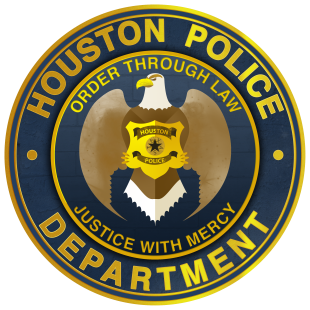 Summary of Budget Amendment
7
[Speaker Notes: The HPD workforce has been declining over the past 25 years, with a noticeable decrease in both classified officers and civilian staff.
Adding a 6th cadet class for only FY2025 yields a projected staffing count of 5,641 by FY2028
Adding a 6th cadet class annually beginning FY2025 yields a projected staffing count of 5,836 by FY2028
Despite a projected increase in classified officers by the end of FY2028, the department will still fall short of the ideal number of officers.]
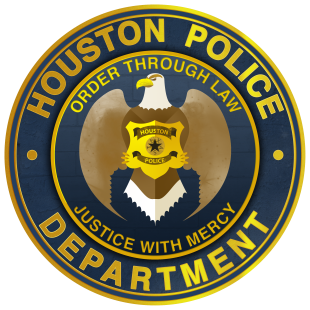 Total Estimated Cost (FY25 Cost of Cadets)
8
[Speaker Notes: Note: Total FY25 funding needed = $4.3M
Projected incremental cost for FY25 of $2.71M for Cadets (net of ShotSpotter savings)
Projected incremental cost for FY25 of $1.55M for Probationary Police Officers]
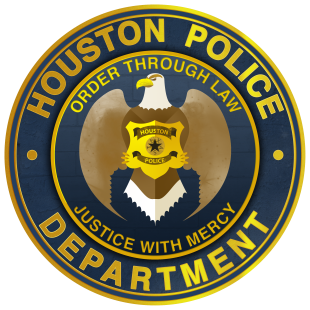 Other Annual Costs
9
[Speaker Notes: Other annual costs not included.]
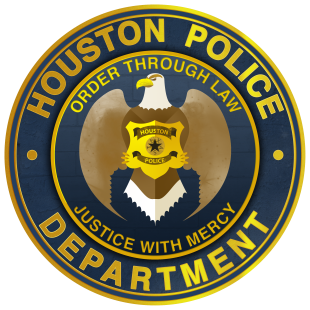 Questions
10
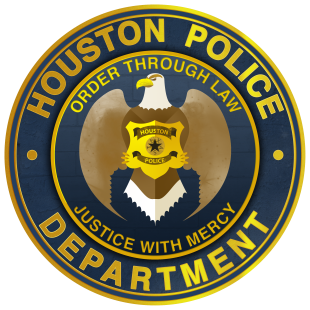 APPENDIX
11
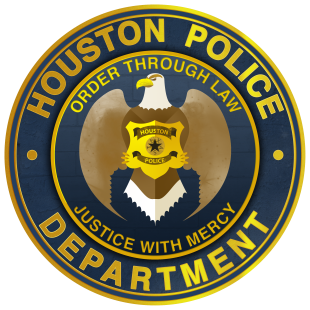 Total Estimated Cost (Annually)
1 Additional Class of 75 Cadets/Probationary Police Officers
Ancillary Costs				$1.4M
Ancillary Costs			 $1.4M
12
[Speaker Notes: Comment: the biggest lever we have for growing the department is thru retention.


$52k Cost Breakdown
Base Salary
Cadets 			$1,969,956
Probationary Officers 		$1,937,837
TOTAL			$3,907,793

Benefits
Cadets
	FICA		$179,389
	Health Ins		$356,108
	Workers Comp	$22,158
	Long-Term Disability	$6,120
	Unemployment Ins	$2,625
	TOTAL		$566,400

Probationary Officer		
	Pension		$707,830
	FICA		$32,004
	Health Ins		$427,329
	TOTAL		$1,167,163	

Other Compensation Detail
Cadets
	Incentive ($5k Bonus)	$375,000

Probationary Officers
	Third Party Disability	$26,250
	Equipment Allowance	$87,450
	TCOLE		$61,158
	Education Incentive	$76,479
	Bilingual Pay		$17,967
	TOTAL		$269,304


Ancillary Costs Detail
Staff Overtime			$133,929
Outside Training		$2,700
Uniforms, Vest, Misc Supplies		$332,958
BWC & Taser			$127,500
Field Training Officer Salary		$146,250
Field Training Officer Overtime	$66,455
APX Next Radios		$556,319
Cell Phone Service		$18,000
TOTAL			$1,384,111]
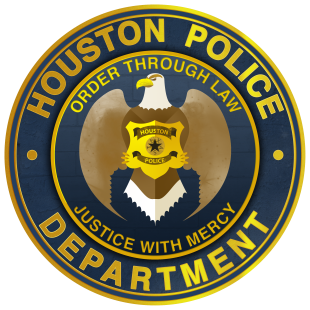 Future Hiring Plans (6 Cadet Classes Only in FY25)
13
[Speaker Notes: Note: if HPD was to revert back to 5 cadet classes annually starting FY2026, the ending headcount is projected to be 5,641 by the end of FY28.]
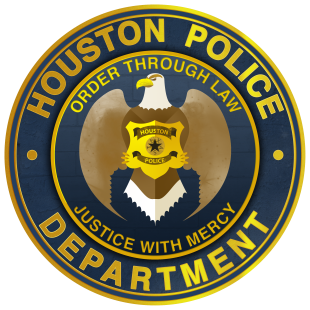 Future Hiring Plans (6 Cadet Classes Annually Beginning FY25)
14
[Speaker Notes: Note: if HPD was to conduct 6 cadet classes annually starting FY2026, the ending headcount is projected to be 5,836 by the end of FY28.]
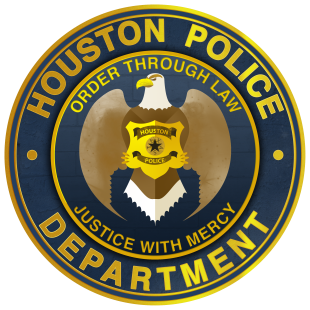 HPD Purpose and Mission
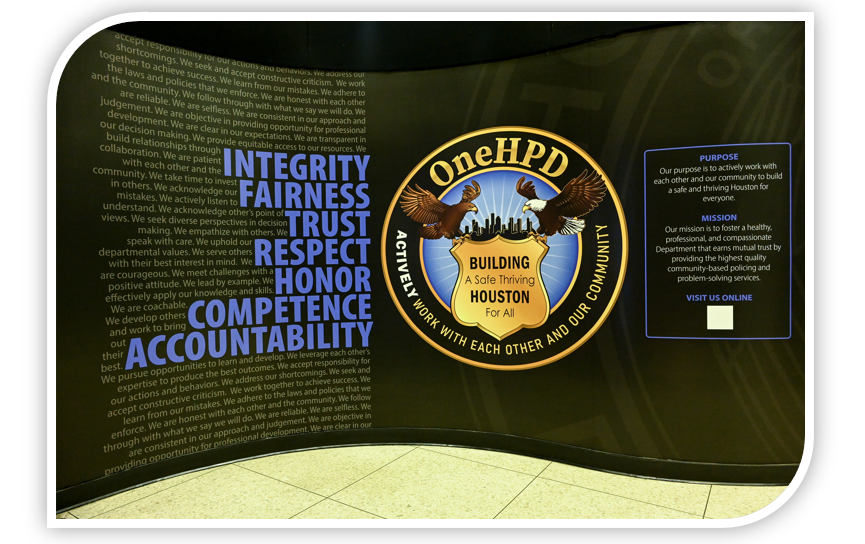 15